Sport Ireland Coaching Digital ChallengeSkillsnet Innovation Exchange Programme27th June 2024
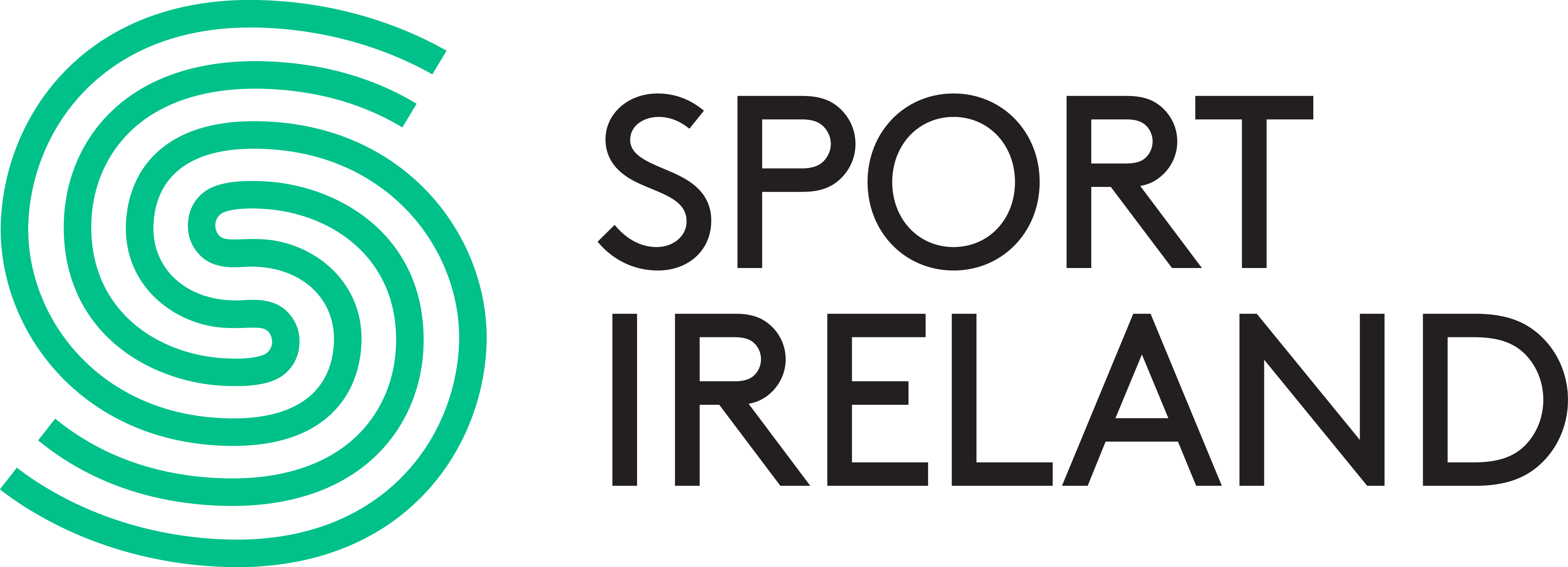 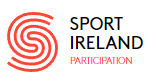 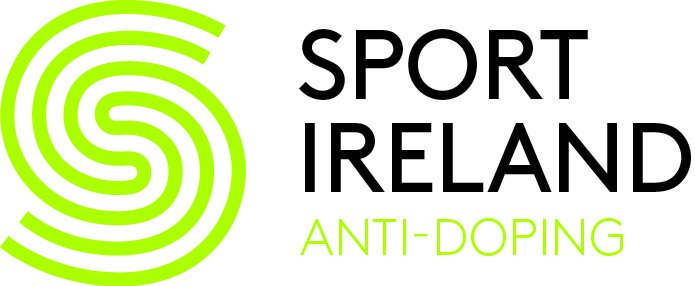 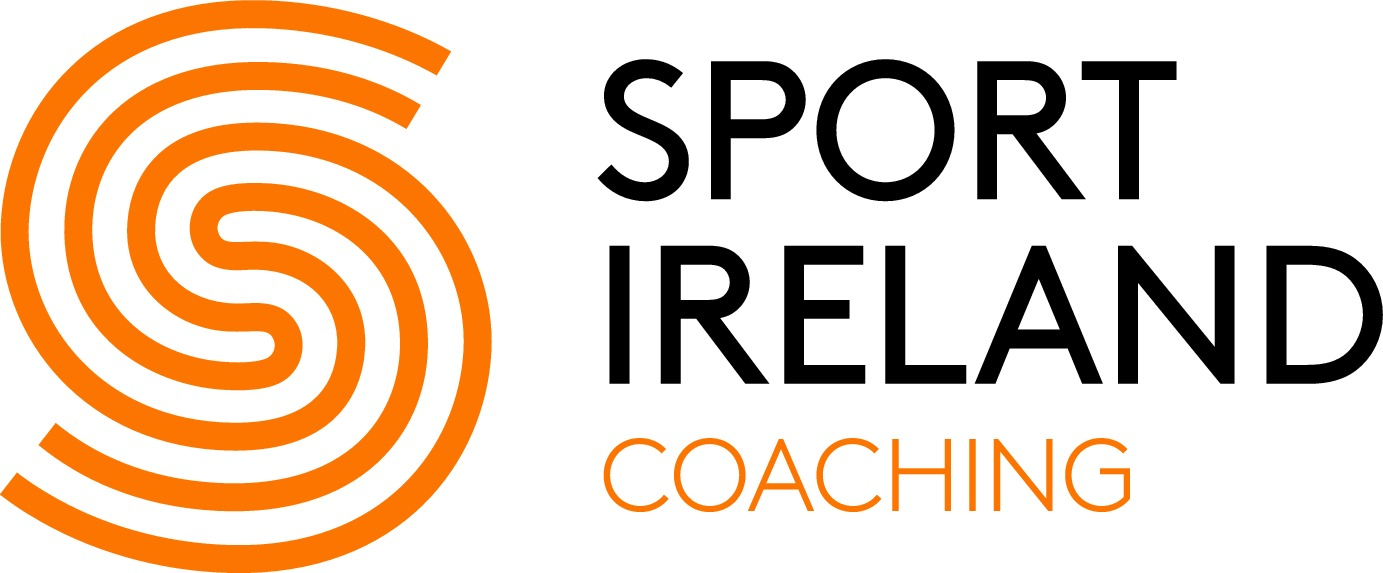 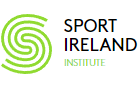 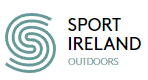 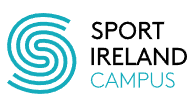 [Speaker Notes: Coaching Unit is one department/unit of Sport Ireland. Support the education and training of coaches in Ireland by working in partnership with 55 NGBs]
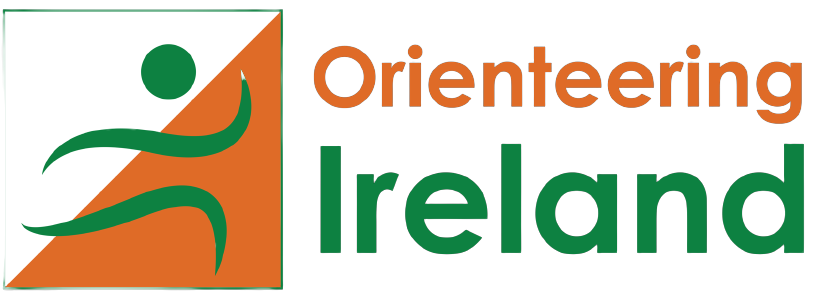 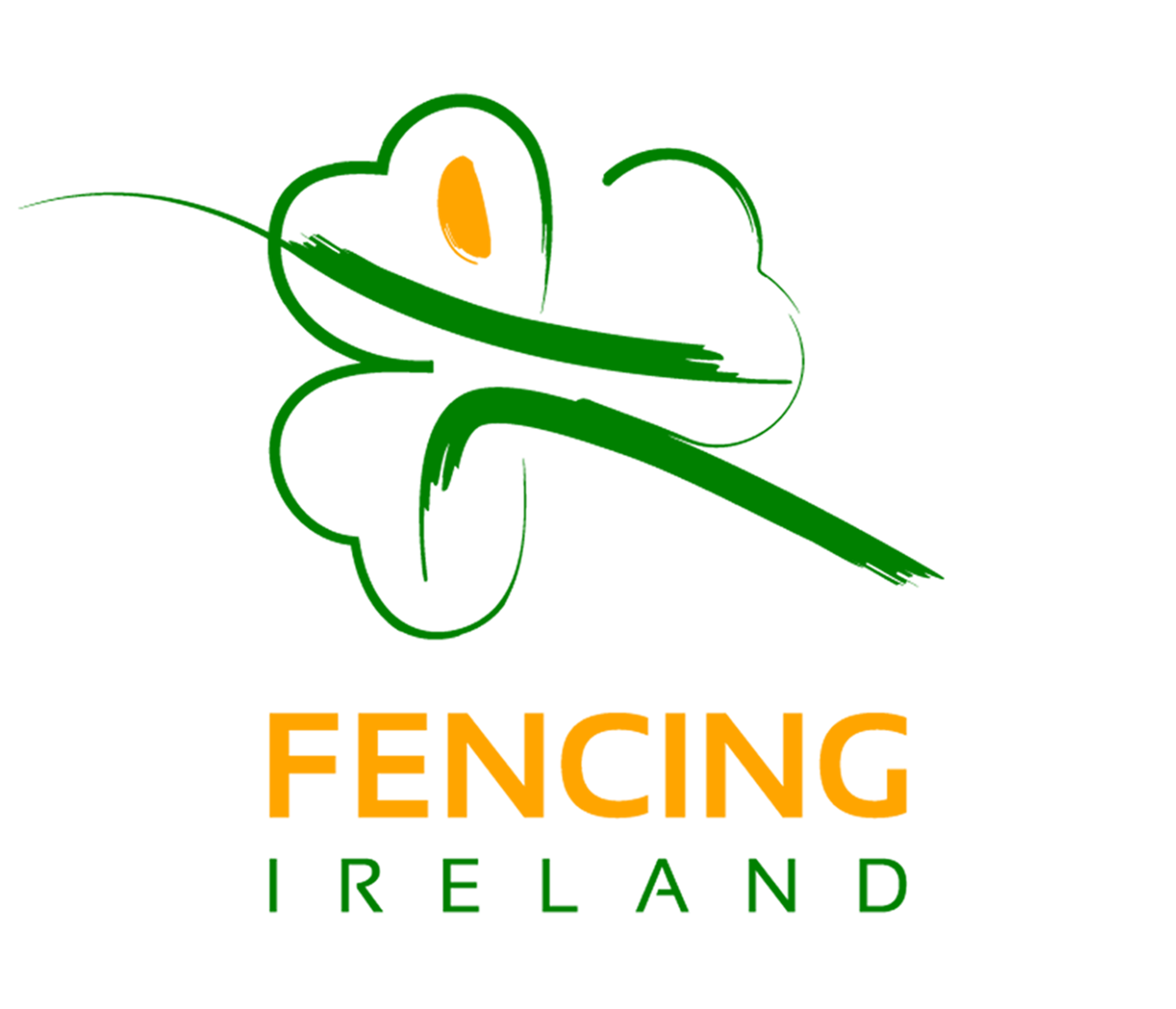 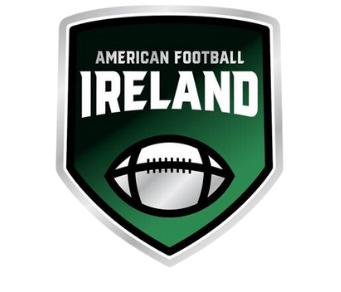 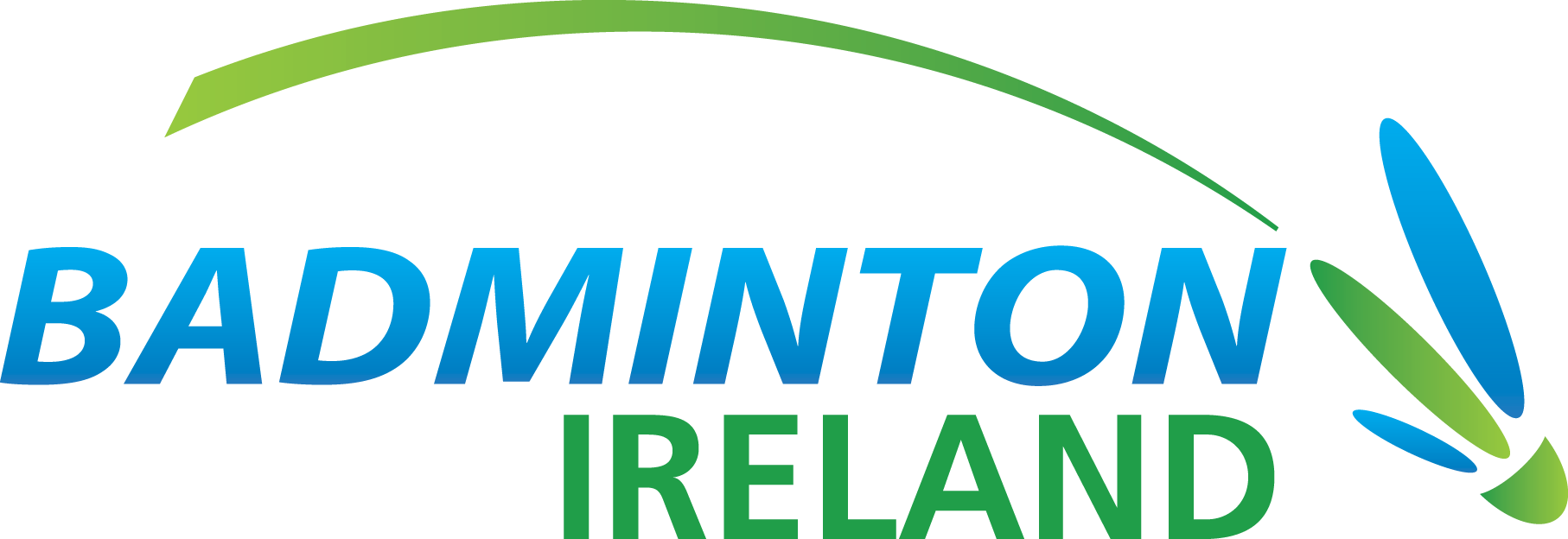 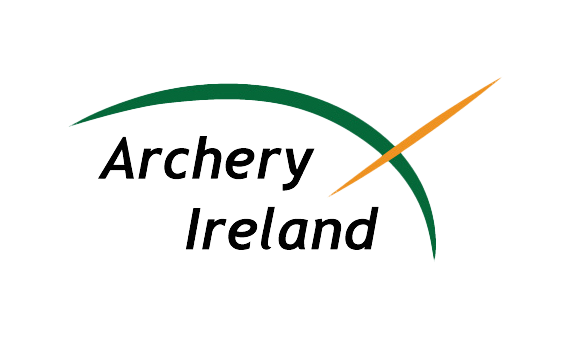 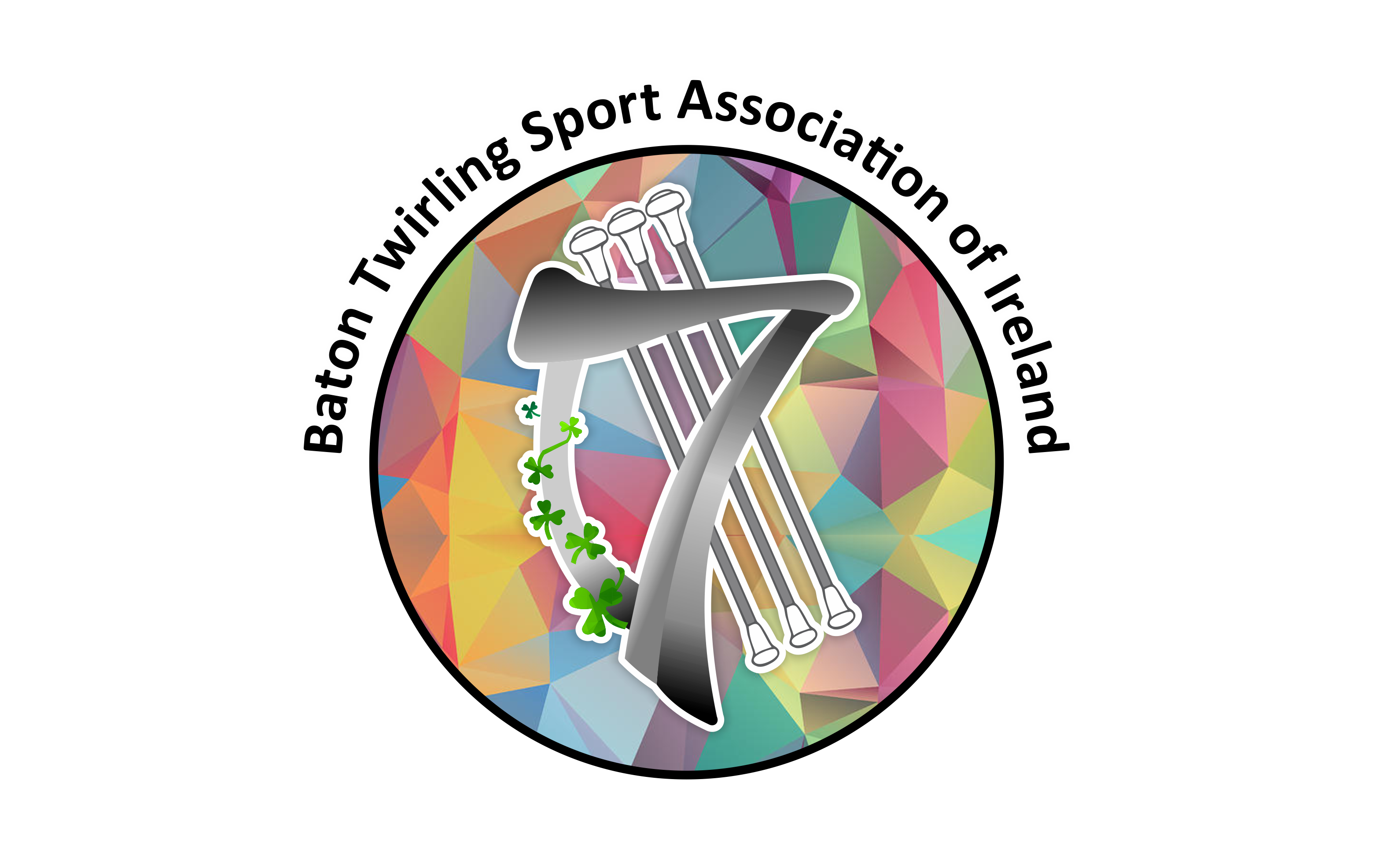 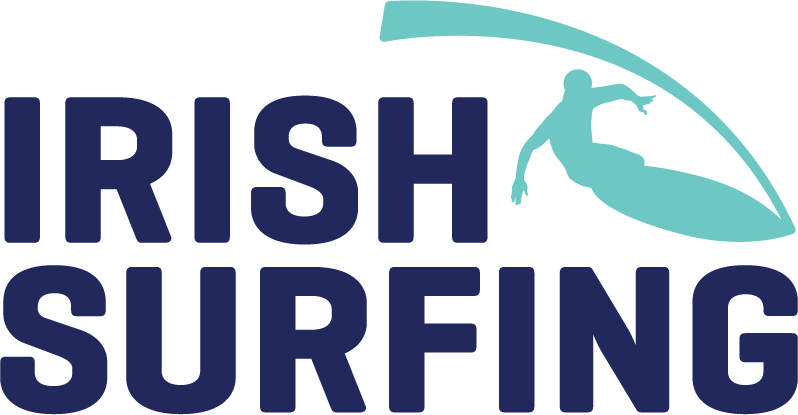 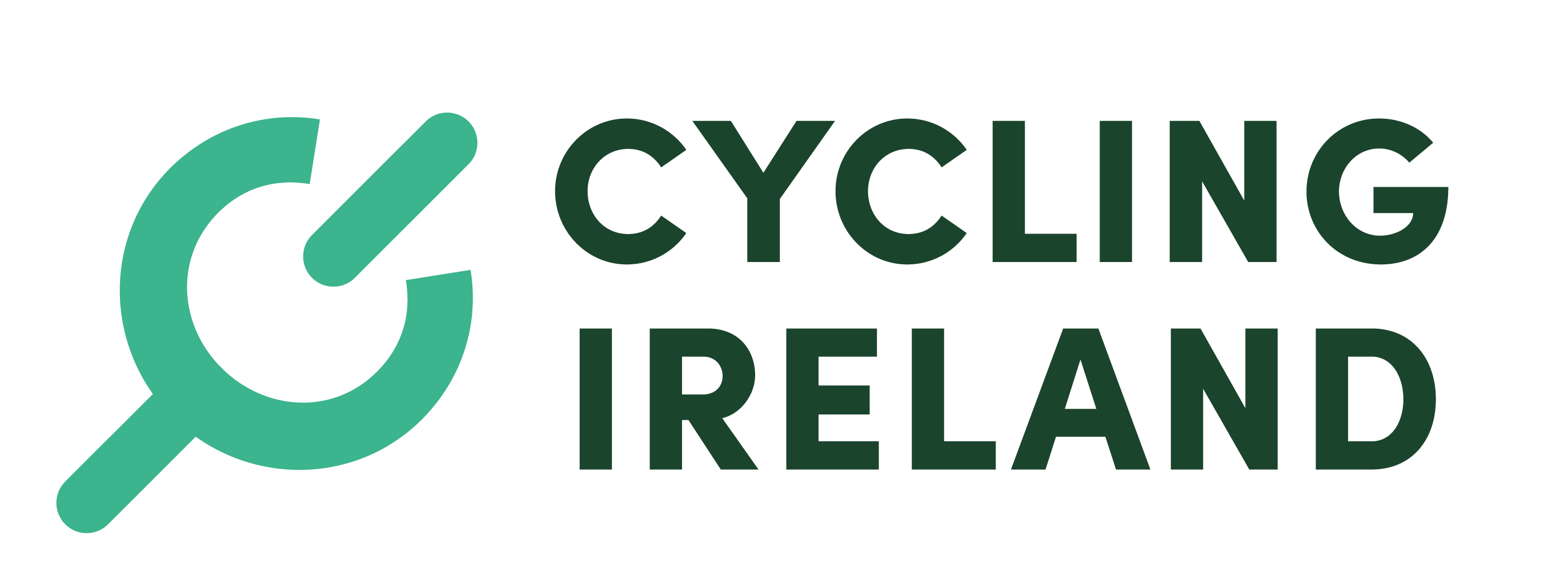 NGBs
(x 55)
Coach Education
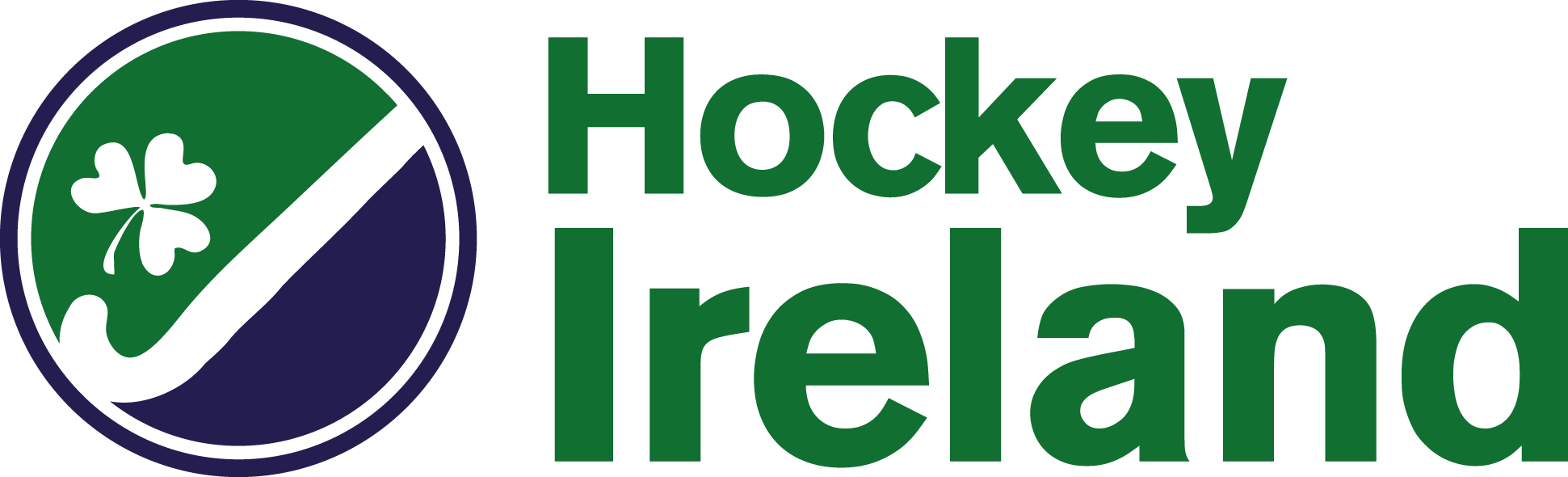 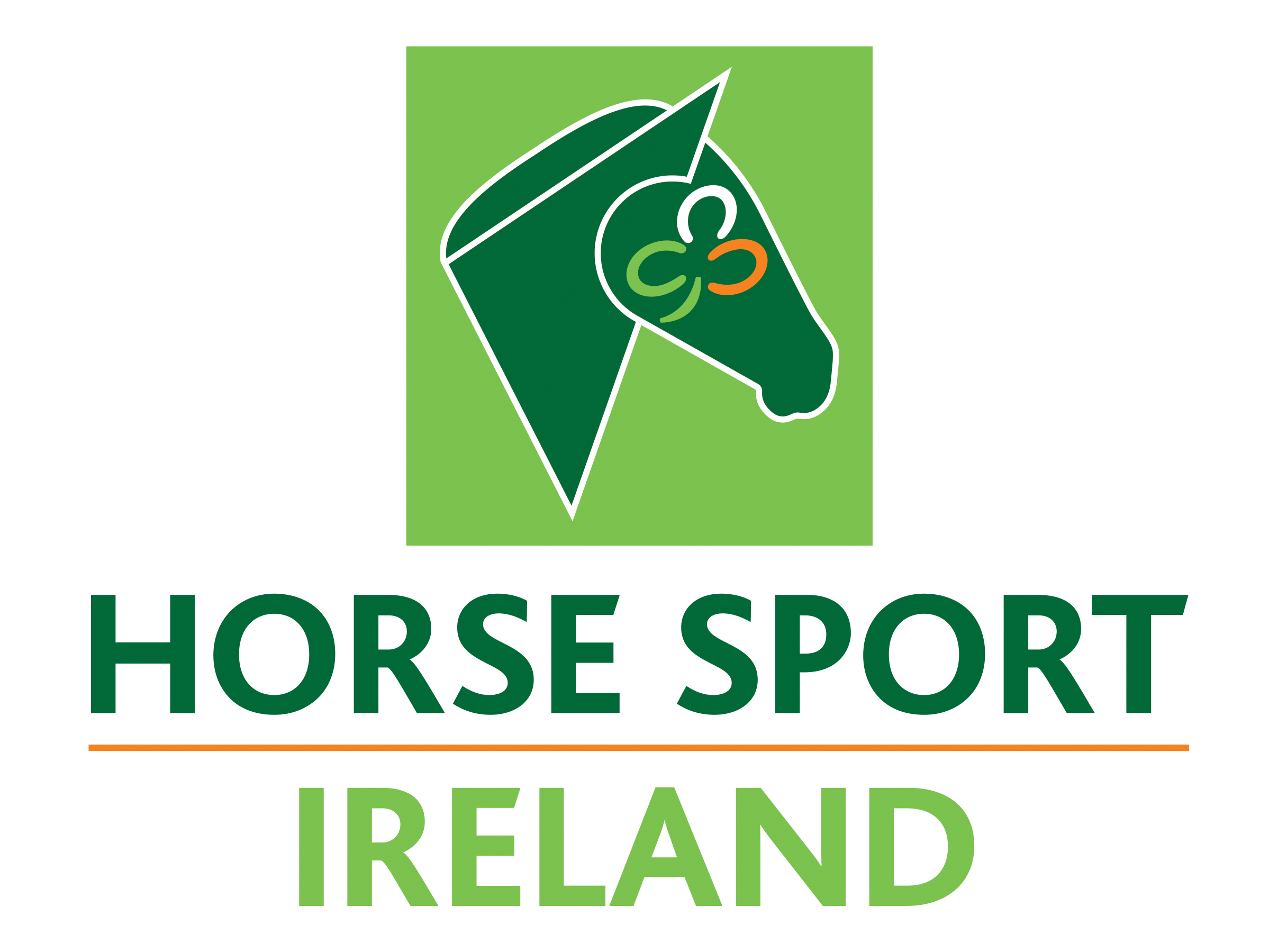 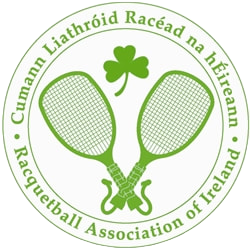 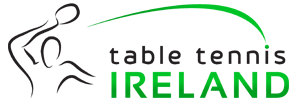 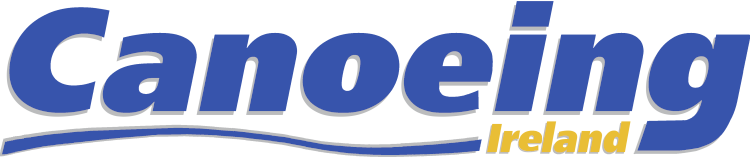 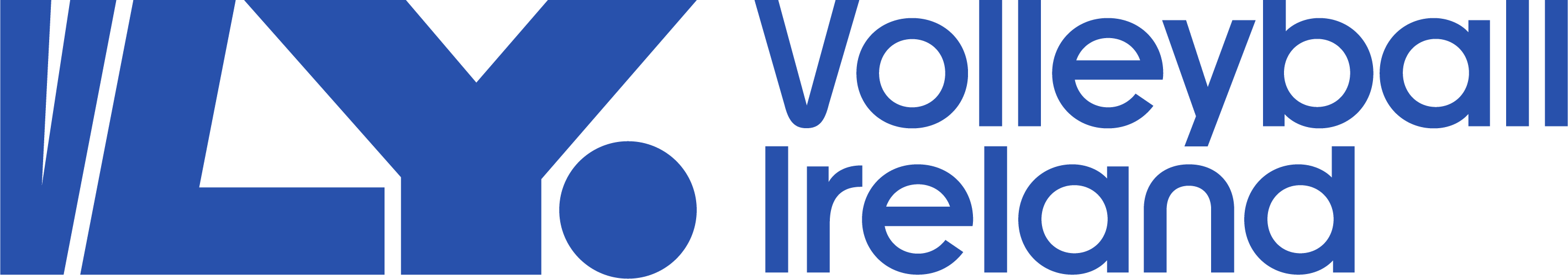 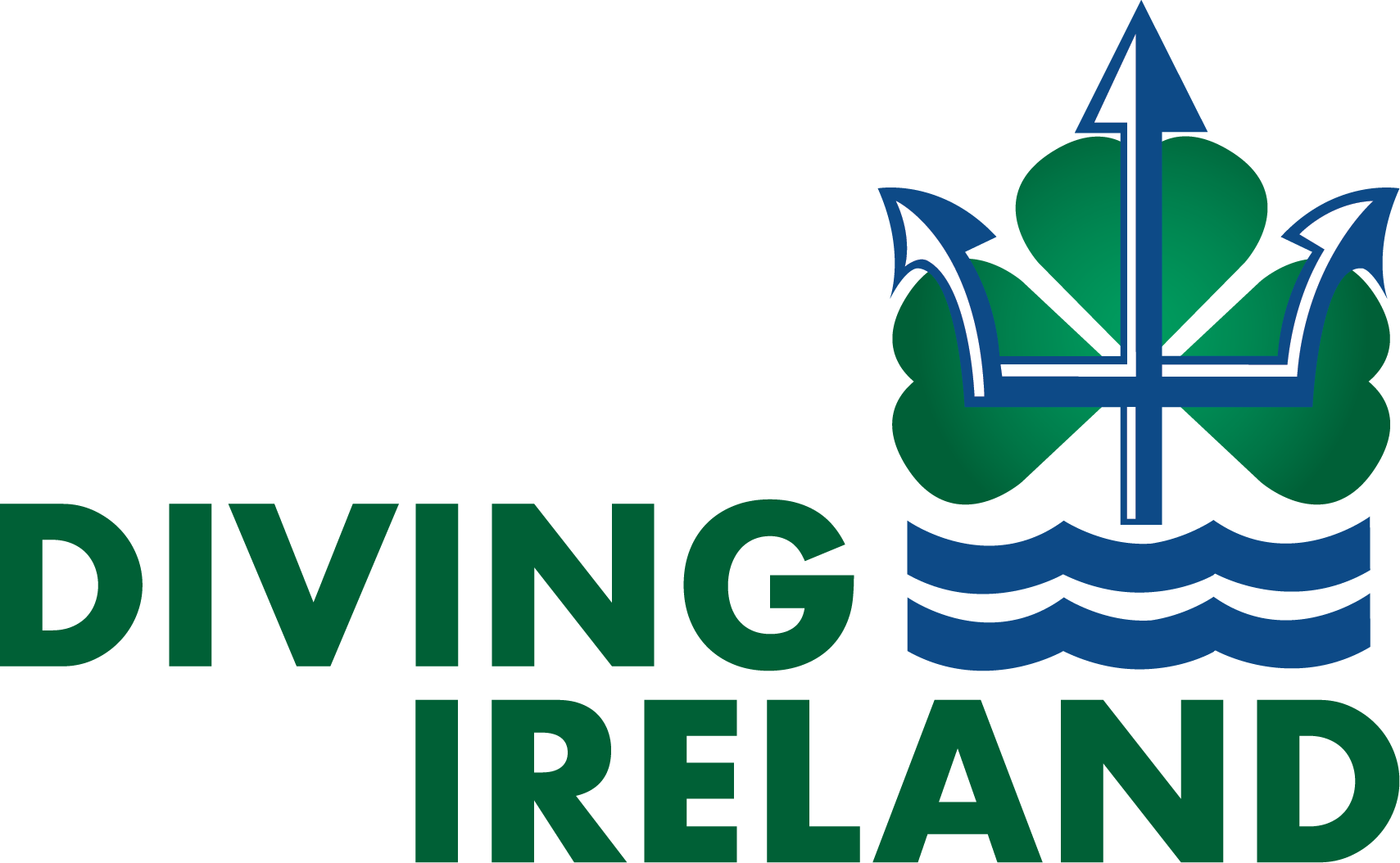 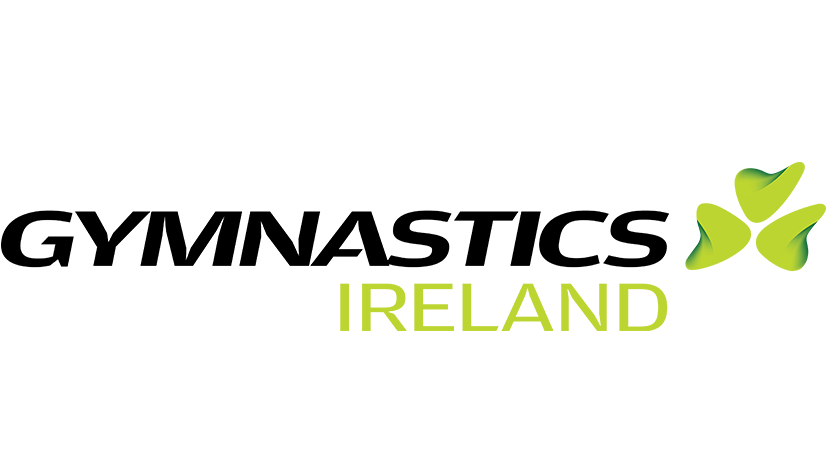 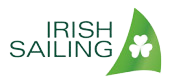 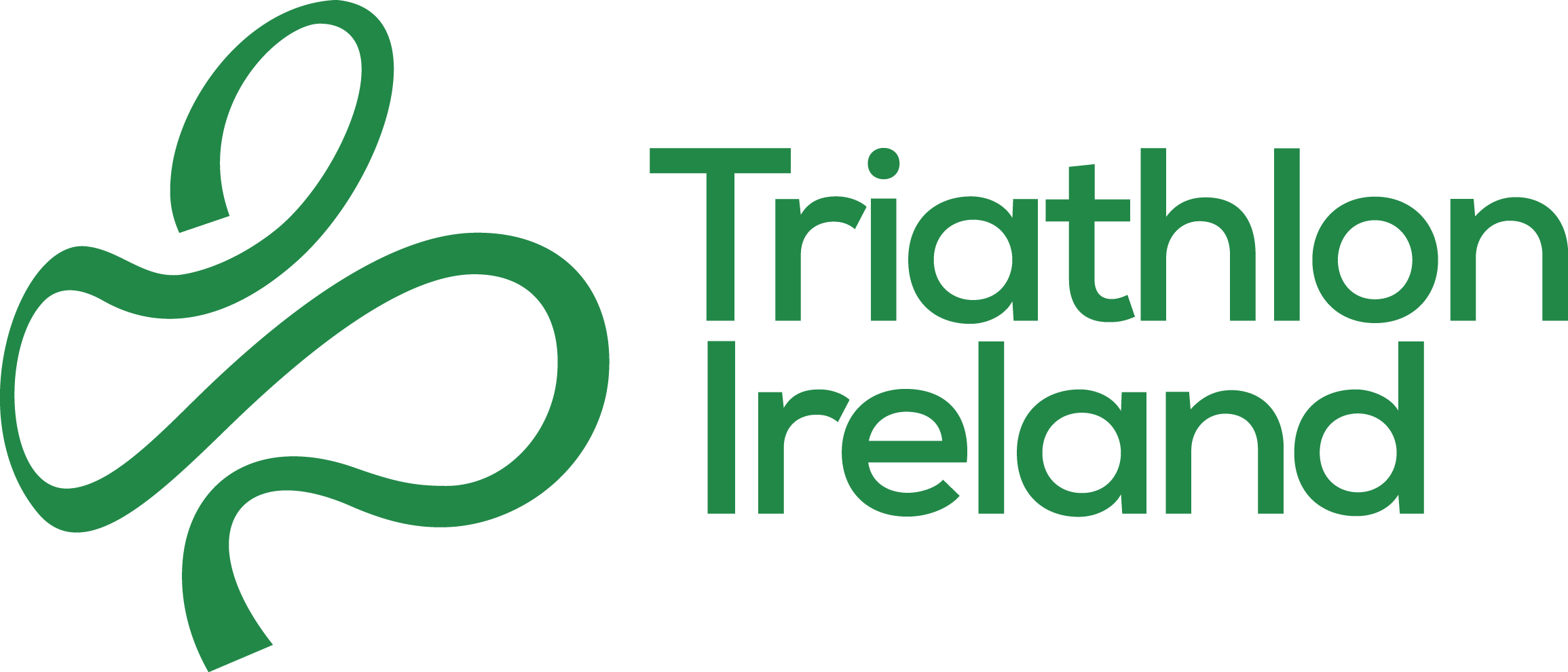 Background
[Speaker Notes: Database is on Azure and has recently been updated to SQL express and .net Sport Ireland Coaching own the source code for the database]
The Problem
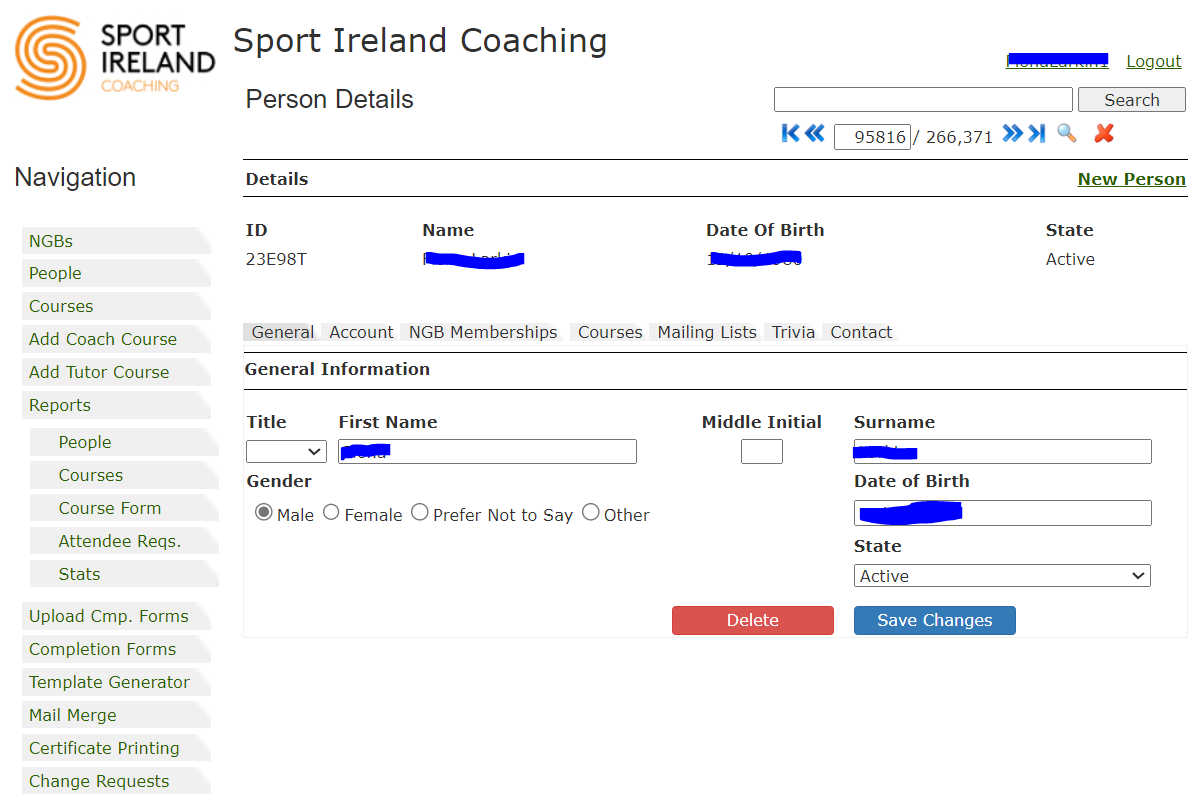 The Ask!!!!
Thank You&Questions